Maximizing Speed and Density of Tiled FPGA Overlays via Partitioning
Charles Eric LaForest
J. Gregory Steffan
University of Toronto
ICFPT 2013
FPGA Overlay Architectures
Layer of abstraction over FPGA
Easier development
Compile software rather than design hardware
Typically a soft-processor 
Provides parallelism through “tiling”
Multiple Cores
Multiple Datapaths (Vector Processors)
2
Scalar Core: Octavo
1
2
3
6
7
9
8
5
0
4
I
CTL0
CTL1
A/B
A/B
ALU3
ALU1
ALU0
ALU2
A soft-processor on Stratix IV
10 stages, 8 threads, 550 MHz in many cases
Highly configurable and customizable
Published at FPGA 2012
“Octavo: an FPGA-Centric Processor Family”
3
Tiling Datapaths
Attach SIMD Lanes
Copies of the Scalar Datapath
Private data memories
Replicated instruction logic
Pipelined distribution and decoding
Not the critical path!

Intuition: Fmax stays “constant”
Scalar Core
SIMD
SIMD
SIMD
SIMD
4
Experimental Framework
Quartus 12.1 targeting Stratix IV E230
Test harness to isolate paths to outside
Synthesize for speed
Including full physical synthesis
Maximum Place & Route effort
550 MHz clock target (BRAM Fmax)
Average results over 10 runs
Measure area as equivalent ALMs (eALMs)
5
Fmax with Increasing SIMD Lanes
Scalar Core
Optimized instruction
logic fan-out!
32 SIMD Lanes
6
Disabling Duplicate Register Removal
+26% Fmax
370 MHz
467 MHz
7
A Better Way: Partitioning
Logical division of a design
Synthesize as separate netlists
Generally, optimizations do not cross partitions
Register retiming
Register de-duplication
Boolean simplification
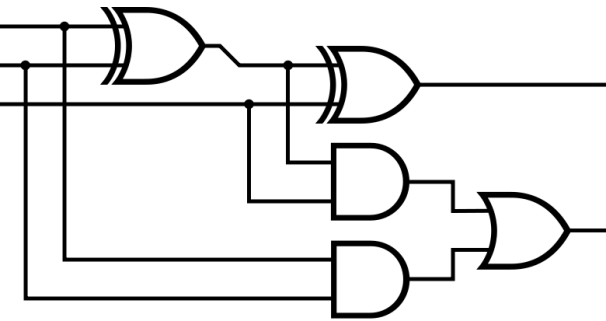 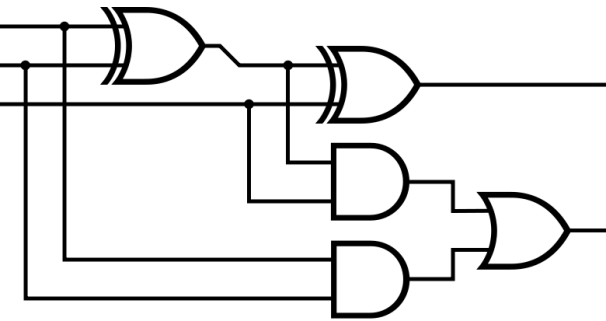 8
Partitioning Each SIMD Lane
9
Impact on Critical Paths
32-Lane SIMD Core
Source node fan-out of
top 100 failing paths
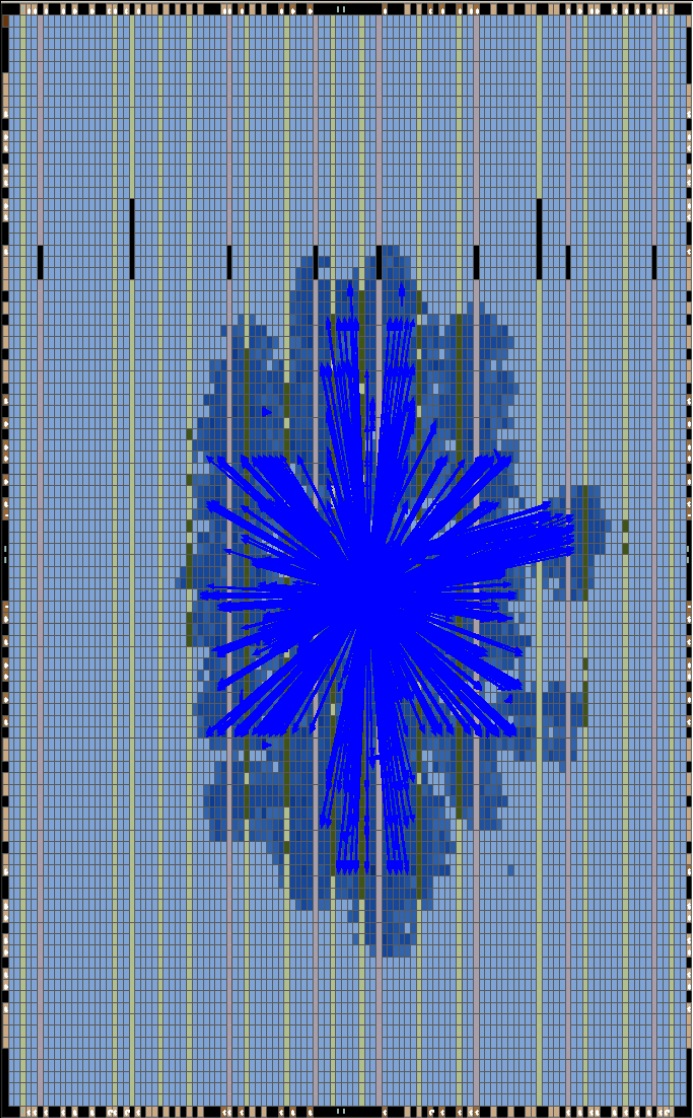 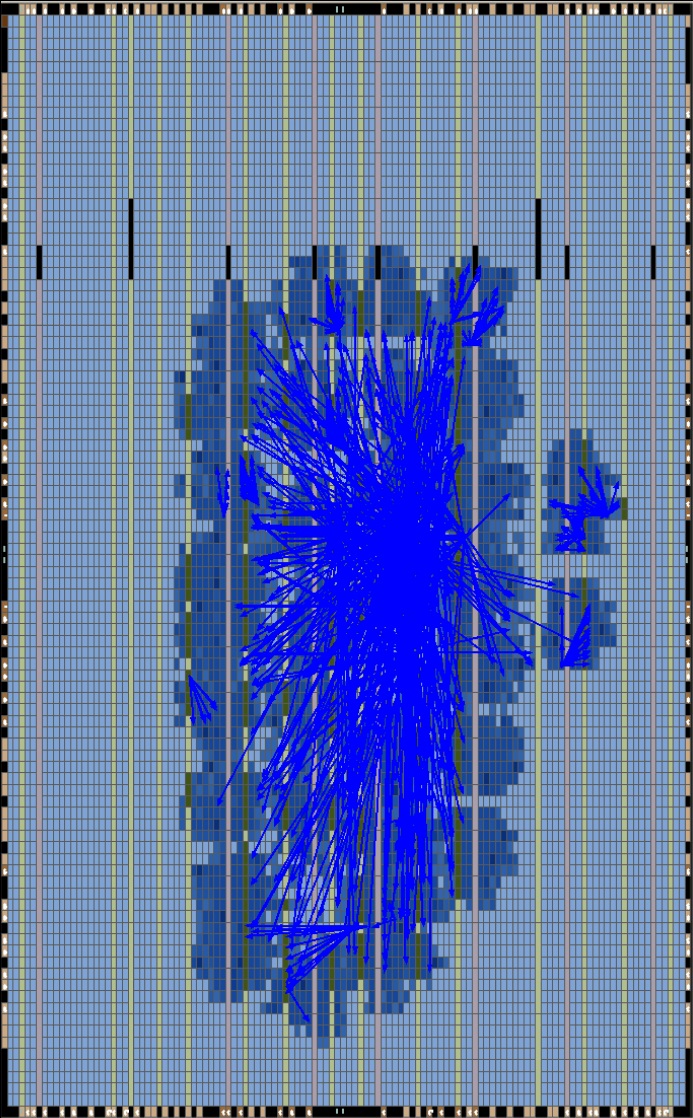 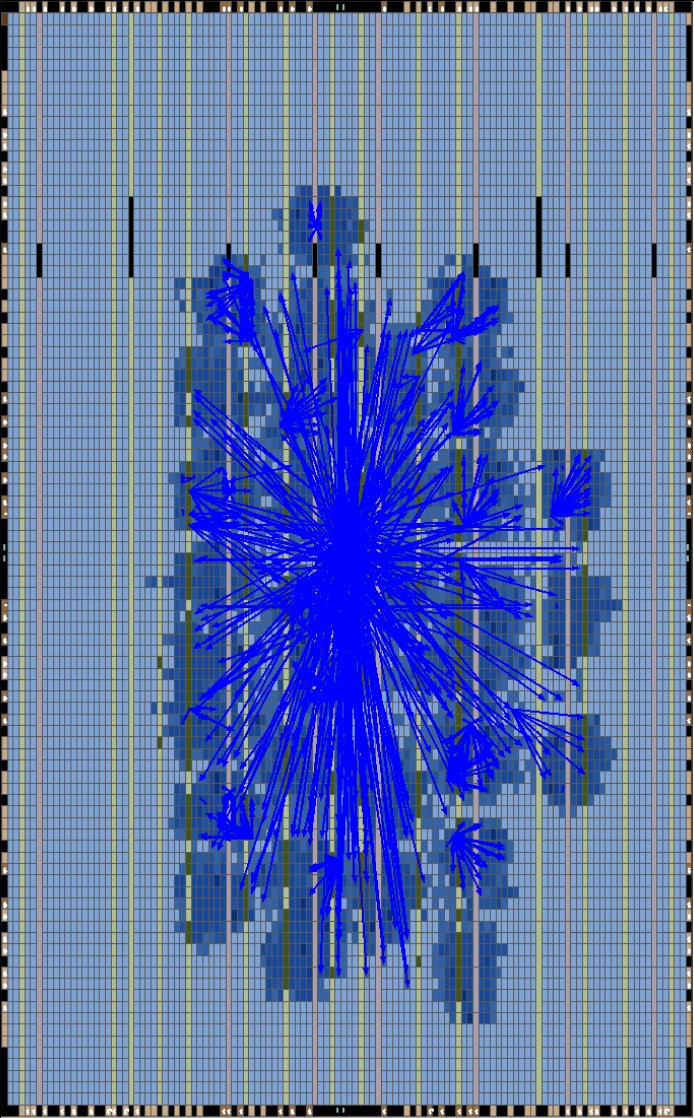 Duplicate Registers
456 MHz
43 Nodes
Partitioned
489 MHz
64 Nodes
Flat
373 MHz
21 Nodes
10
Improving Compute Density
Beneficial optimization
Excessive fan-out
11
Improving Compute Density
Duplicated registers: less excessive fan-out
12
Lost
optimization
Improving Compute Density
13
Partitioning: local optimizations!
Lost
optimization
Area Impact
Partitioned (solid)
Duplicate Registers
(dashed)
(Relative to Flat)
14
Area Impact
Dup. Registers
+5% area
Partitioning:
+11-14% area
15
Summary: SIMD Partitioning
Scalar Core with 0 to 32 SIMD Lanes
Tiling datapaths
Replicated instruction logic
Pipelined distribution and decoding in each Lane
Placing each Lane in a Partition
32 Lanes: 372 MHz  482 MHz (+30%)
Area increase from partitioning: 11-14%
Reflects area of preserved replicated logic
Better to not partition for a few Lanes!
4 lanes or less have better compute density
Local optimizations outweigh increased fanout
16
Partitioning!? Really!?
Can we get the same results in another way?
“Layering” replicated logic:
Introducing sequential dependency via pipelining
Not about breaking critical paths!
Isolating instances of replicated logic
Prevents optimization of replicated logic
Staggers execution of each layer
17
Layering a SIMD Core
1 Layer with 4 Lanes
Scalar
SIMD
SIMD
SIMD
SIMD
18
Layering a SIMD Core
2 Layers with 2 Lanes
Scalar
SIMD
SIMD
SIMD
SIMD
19
Layering a SIMD Core
Scalar
SIMD
SIMD
SIMD
SIMD
4 Layer with 1 Lane
Staggered SIMD execution!
20
Layering a SIMD Core
16
32
8
4
2
1
Flat: +65 MHz (+17%)
21
Layering a SIMD Core
Partitioned: +30 MHz (+6%)
Flat: +65 MHz (+17%)
22
Replicating Entire Processors
Connect processors in a pipelined Mesh
Entire processors replicated
No critical paths between processors
Intuition: Fmax stays “constant”
Scalar/SIMD
Scalar/SIMD
Scalar/SIMD
Scalar/SIMD
Scalar/SIMD
Scalar/SIMD
23
Critical Paths of Meshes
Mesh of 102 Cores
Source node fan-out 
of top 100 failing paths
Partitioned
489 MHz
61 nodes
Flat
331 MHz
2 nodes
24
Partitioning Meshes
Mesh of 102 Scalar Cores
Bottleneck: optimized 3-bit counter
Round-robin thread counter in each Scalar Core
No inputs, but identical and synchronized states
Placing each Core in a Partition
Avg. Fmax: 284 MHz  437 MHz (54%)
Only a 22% Fmax drop over 102x scaling!
Area increase from partitioning: 0.85%
No relation between Fmax and area increases
Mysterious 10-11% area overhead from CAD tool
No significant increase to CAD time!
25
Summary
Tiled designs contain replicated logic
Forms the critical paths in large tilings
Useless optimizations causing excessive fanout
Becomes significant at higher speeds
Partitioning avoids this problem
Simpler than per-node management
Lower area than disabling duplicate removal
Better performance than sequential dependencies
Benefit scales with the number of tiles
Area increase only proportional to replicated logic
No significant change to total CAD time
26
Further Work
The CAD tools could automatically…
Detect repeated optimizations across modules
Tag the replicated logic and/or alert the designer
“Restart” optimization
Keep performance and save (some) area
Only if substantial replicated logic area
Partition modules containing replicated logic
Power Analysis of Partitioning
Could go either way…
CAD tool mysteriously adds area when tiling
Main source of density reduction when tiling
27
Acknowledgements
Funding:
Queen Elizabeth II World Telecom. Congress
Walter C. Sumner Foundation
Altera
NSERC
Computing:
SciNet GPC supercomputer
24 CPU-years of Quartus runs
Altera
28
Extra Slides
FPGA Overlay Architectures
Layer of abstraction over FPGA
Easier development
Compile software rather than design hardware
Typically a soft-processor 
Nios, MicroBlaze (Altera, Xilinx)
iDEA (NTU, Xilinx), 
Octavo (UofT, Altera)
Provides parallelism through tiling
Multi-Cores
Vector Processors
VEGAS (UofT)
VENICE (UBC)
30
Multi-Local Logic
Multiple instances of equivalent logic
Each instance operates locally and identically
Tiling introduces multi-local logic
Different tilings  Different multi-local logic
Connected (SIMD)
Unconnected (Mesh)
CAD tools de-duplicate multi-local logic
Removes redundancy in small circuits
Introduces critical paths in large circuits!
Especially at high speeds
Preserve with different partitioning schemes
31
Area Impact
Relative to Flat: 1,027 to 25,799 eALMs
32
Floorplanning a Scalar Core
Floorplanning
Spatial pre-allocation of area
Avoids placement interference
Preserves timing closure
Used to manage large projects
A
B
C
D
34
Floorplanning a Scalar Core
Floorplan to match logic and routing aspects
Tall, narrow logic blocks, more horizontal wires
Maybe improve compute density
Place a Scalar Core in range of floorplans
Results:
4 to 14% lower compute density!
Harder P&R problem, same hardware
Use only for project management
35
Floorplanning a Scalar Core
Floorplan to match logic and routing aspects
Tall, narrow logic blocks, more horizontal wires
Maybe improve compute density
Scalar Core in 4x4 to 20x20 LAB floorplans
1 Logic Array Block = 10 ALMs, plus local routing
Needs ~64 LABs minimum to fit

4 to 14% lower compute density!
Harder P&R problem, same hardware
Use only for project management
36
Floorplanning a Scalar Core
14% lower vs.
no floorplan
9x8 8x9,
but no gain
4% lower
6x12 12x6
37
Experimental Framework
Quartus 12.1 targeting Stratix IV E230
Design enclosed by test harness
Synthesize for speed
Maximum Place & Route effort
550 MHz clock target (BRAM Fmax)
Average results over 10 runs
Measure area as equivalent ALMs (eALMs)
ALM  two 6-LUTs, two flip-flops, two full-adders
M9K BRAM  28.7 ALMs
DSP Block  29.75 ALMs
38
“Comparing FPGA vs. Custom CMOS and the Impact on Processor Microarchitecture”, Wong, Betz, Rose, FPGA 2011
Partitioning
Logical division of a design
Synthesize as separate netlists
Generally, optimizations do not cross partitions
Register retiming
Register de-duplication
Boolean simplification
A
B
39
Tiling
Replicating in two dimensions
Multiple copies for parallelism
SIMD: tiled datapaths
MIMD: tiled processors
Scalar Core
Scalar/SIMD
Scalar/SIMD
Scalar/SIMD
Scalar/SIMD
Scalar/SIMD
SIMD
SIMD
SIMD
SIMD
Scalar/SIMD
40